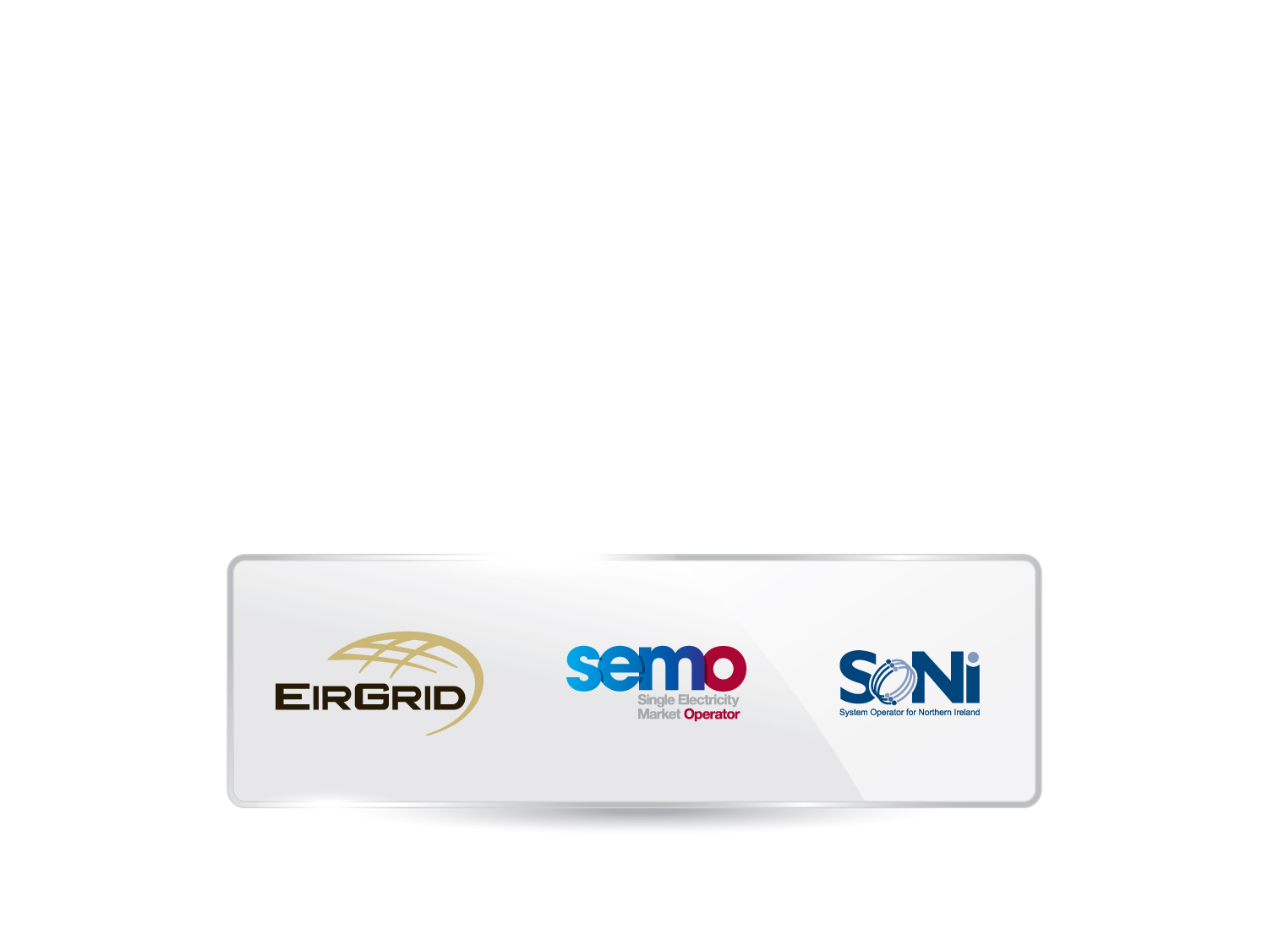 MOD_17_12
Report on Offered Capacity in 
Implicit Auctions
Proposed Change
New report on the Offered Capacity in Implicit Auctions identifying Interconnector trading opportunities in EA2 and WD1
Required by Congestion Management Guidelines [Regulation (EC) no. 714/2009]
Consistent with SEM-12-054 [Intra Day Congestion Charging Methodology]
To be produced after EA2 and WD1, for each Interconnector, for each Trading Period
Report Content
Indication of the minimum IUN allocation available in any Trading Period
Import Offered Capacity
Import ATC
Total
MIUNs
Total 
MIUNs
0
TP1
TP2
Export Offered Capacity
Export ATC
T&SC Drafting Change
Changes made to IDT version of the code [MOD_18_10 V2]

Added reports to Appendix E and Agreed Procedure 6

New Terms in Glossary
AIC: Allocated Interconnector Capacity
OICE: Implicit Auction Offered Interconnector Capacity for Export
OICI: Implicit Auction Offered Interconnector Capacity for Import
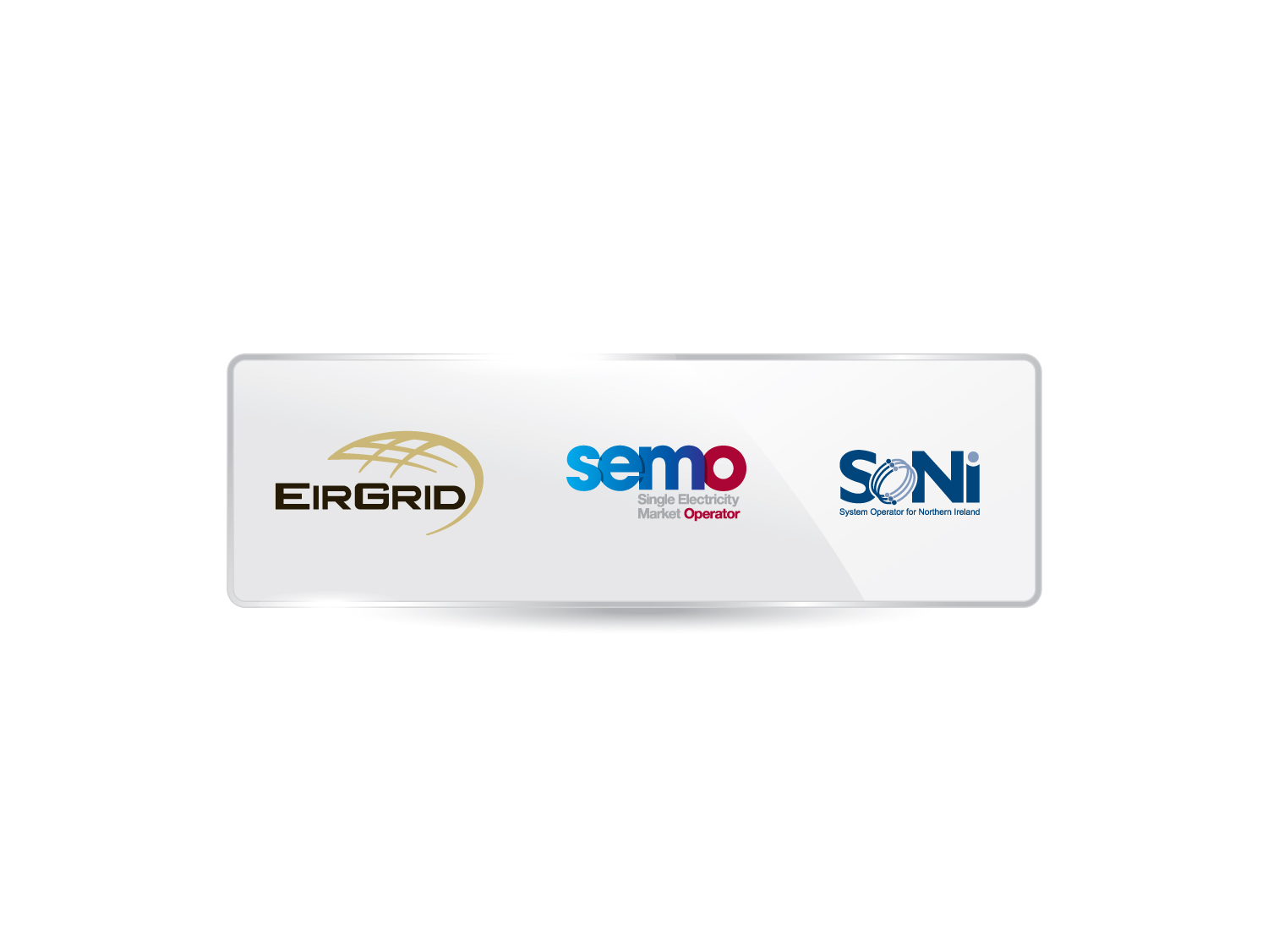 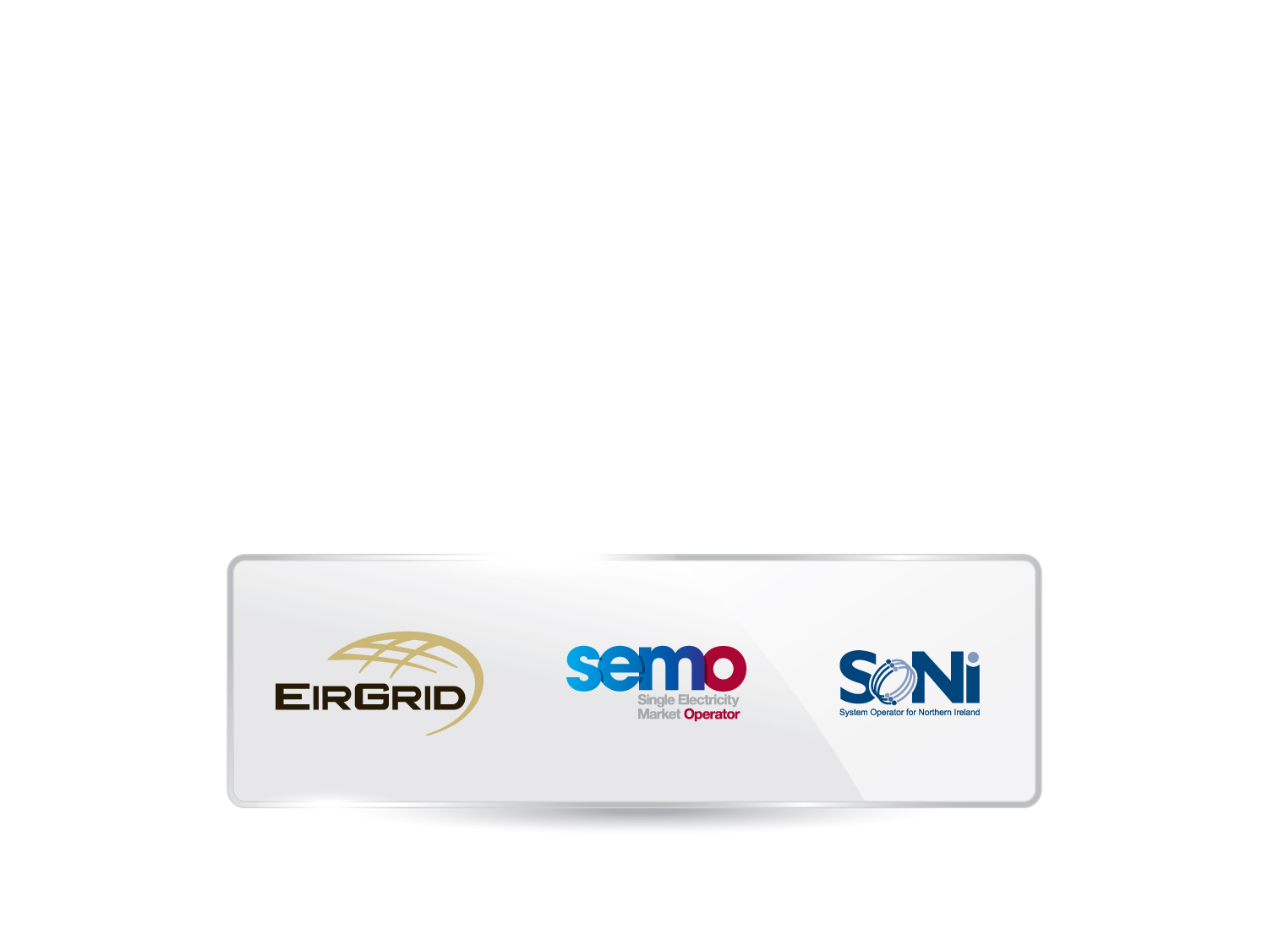 MOD_18_12
Constraint Payments Calculation for Interconnector Residual Capacity Units
Proposed Change 1
Mod_12_11: Interconnector Unit Loss Adjustment when Exporting
Original: XXXLFuh = XXXuh x CLAFuh
Import: XXXLFuh = XXXuh x CLAFuh
Export: XXXLFuh = XXXuh / CLAFuh

This Mod is to treat Interconnector Residual Capacity Units in the same way:
Interim: CONPuh = (SIIPlh + SIEPlh) * CLAFuh
Proposed: CONPuh = (SIIPlh x CLAFuh) + (SIEPlh / CLAFuh)
Proposed Change 2
Simplification of the Calculation 
Current: CONPuh = (SIEPlh x SIEQlh + SIIPlh x SIIQlh) x TPD x CLAFuh
Interim: CONPuh = (SIIPlh + SIEPlh) * CLAFuh
Proposed: CONPuh = (SIIPlh x CLAFuh) + (SIEPlh / CLAFuh)
Current: notional hourly price by quantity in a given direction
Proposed: half hourly net payment information
Multiply the import payment by CLAF and divide the export payment by CLAF
Allows for more complex SO Trade scenarios
SO Trade – details for reference
An SO Trade can only occur after market gates are completed for the relevant Trading Periods
Paper due to be published shortly explicitly detailing the scenarios where they will be considered
New reports being introduced on the Auction Management Platform
SO Trade Prices
Individual SO Trade details
T&SC Drafting Change
Changes to definitions in 5.70, Glossary, Appendix K, e.g. 
SO Interconnector Import Price Payment (SIIPlh) which is the volume-weighted average pricepayment for each Trading Period for SO Interconnector Trades which are forwhen they are a net MW import to the Pool (or zero if there are no such trades);
SO Interconnector Import Quantity (SIIQIh) which is the time-weighted average net quantity for each Trading Period (expressed as a positive number in MW) of SO Interconnector Trades which are forwhen they are a net MW import to the Pool (or zero if there are no such trades)

Calculation in 5.90 changed as previous (proposed) and the interim calculation in 7.70
Implementation with Mod_12_11
Systems
Source system for the SO Trade information is the Auction Management Platform

No change to SEM interfaces – uses existing SO Interconnector Trade Data Transaction

Calculation performed by SEMO Operations for invoicing using spreadsheet (minor adjustment)
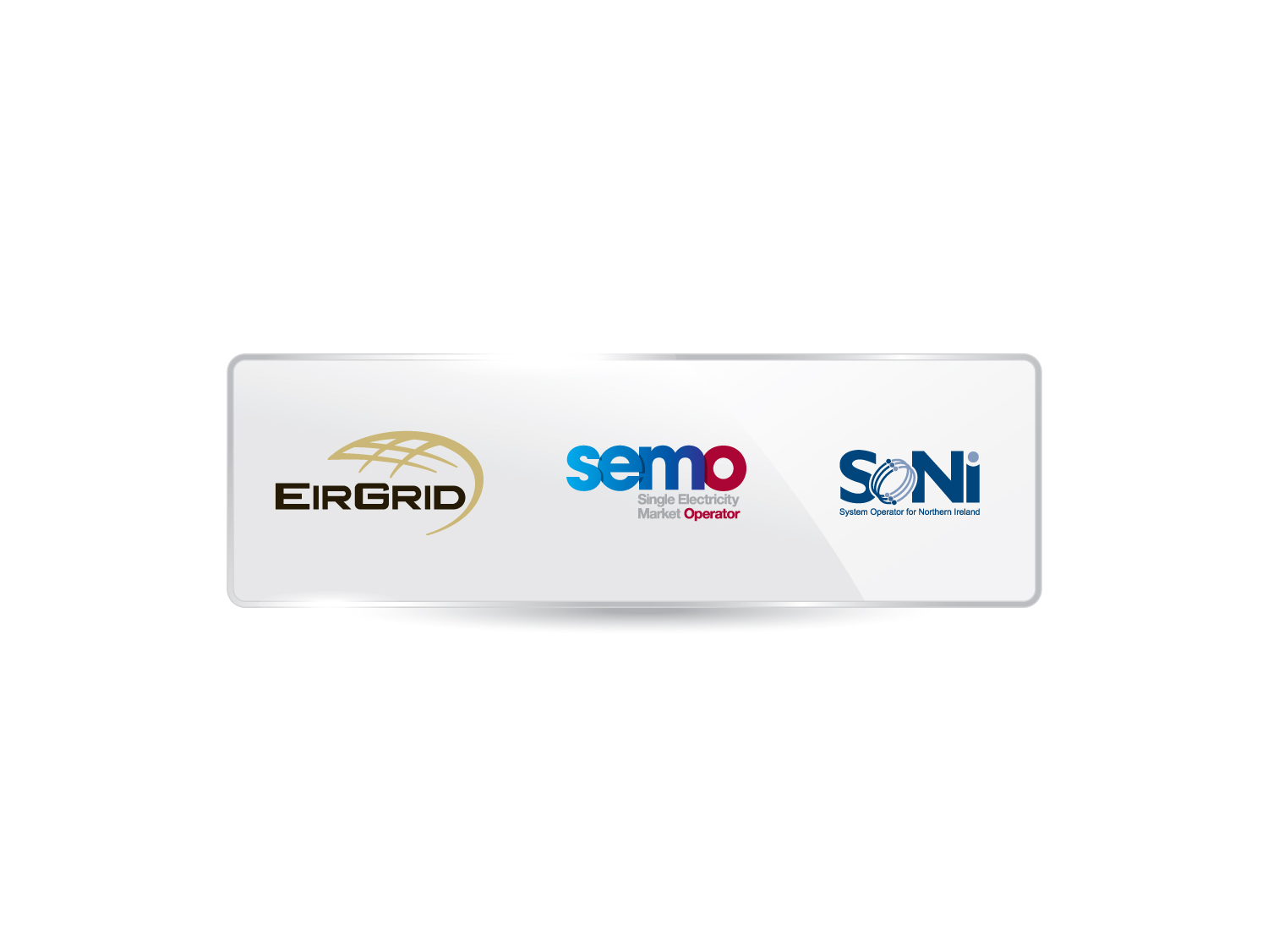